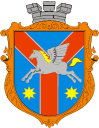 Встановлення теплових насосів у закладі дошкільної освіти №3 «Веселка» за адресою: Вінницька область, м.Жмеринка, вул. Соборна, 26
Реалізація інвестиційних проектів у сфері енергоефективності в закладах освіти
На території міста реалізовано Проект “Energy Go: впровадження Плану дій сталого енергетичного розвитку м. Жмеринка” . 
Загальна сума проекту складає 913, 7 тис. євро,  з яких  
727 тис. євро грантових коштів  та 186,1 тис. євро власний внесок
Проект реалізовано за 3 роки.
Згідно проекту у двох загальноосвітніх школах та двох дошкільних навчальних закладах міста впроваджені заходи з  термомодернізації
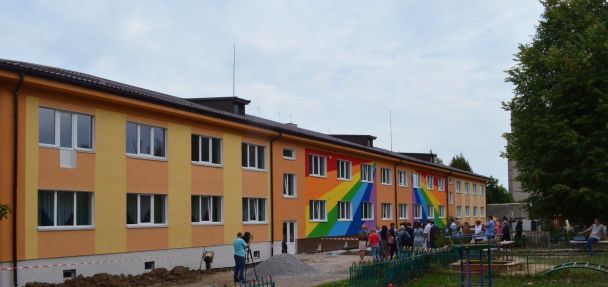 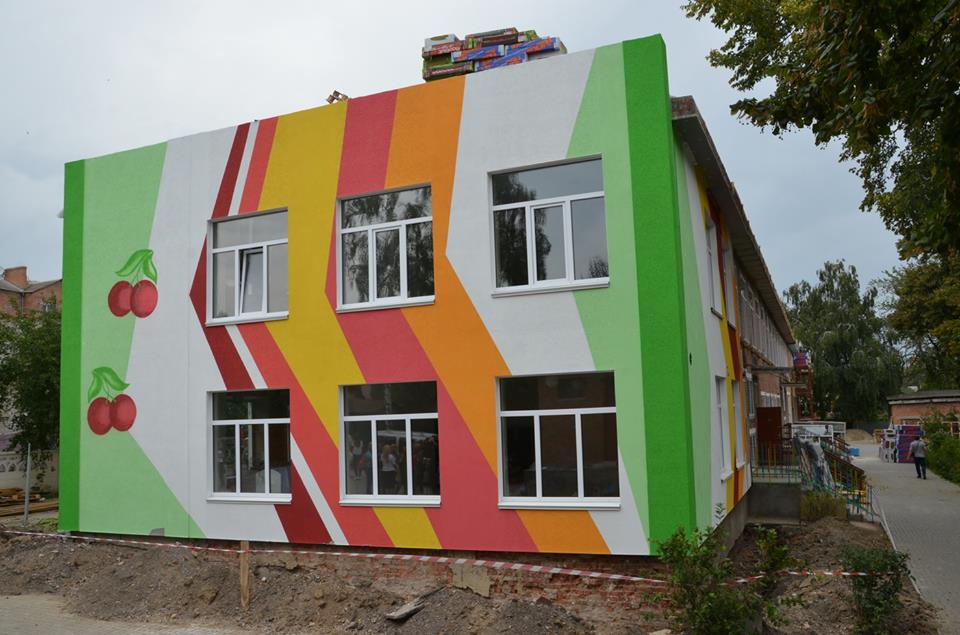 www.themegallery.com
Встановлення теплових насосів у закладі дошкільної освіти №3 «Веселка» за адресою: Вінницька область, м.Жмеринка, вул. Соборна, 26
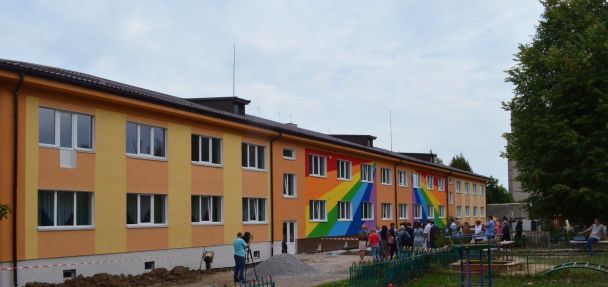 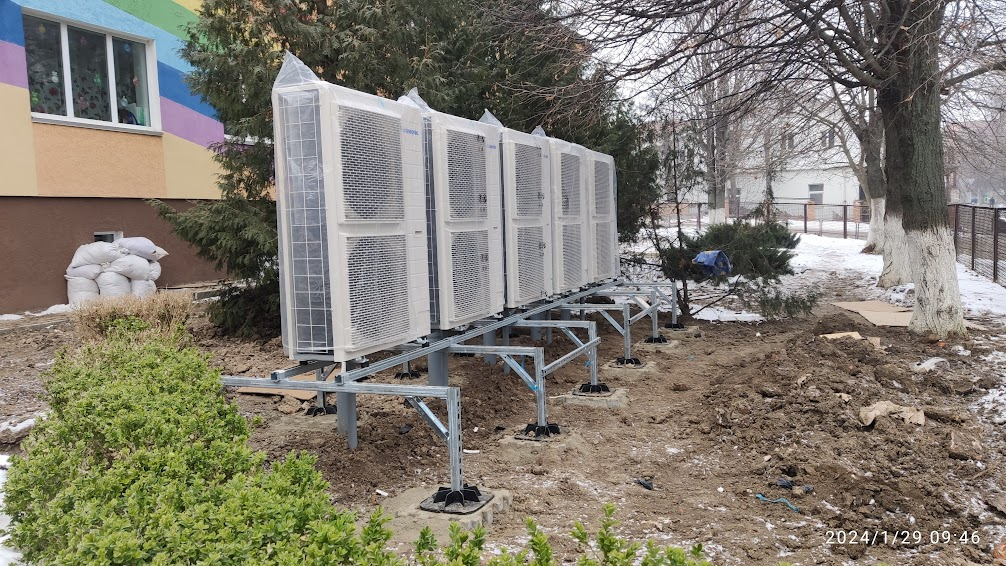 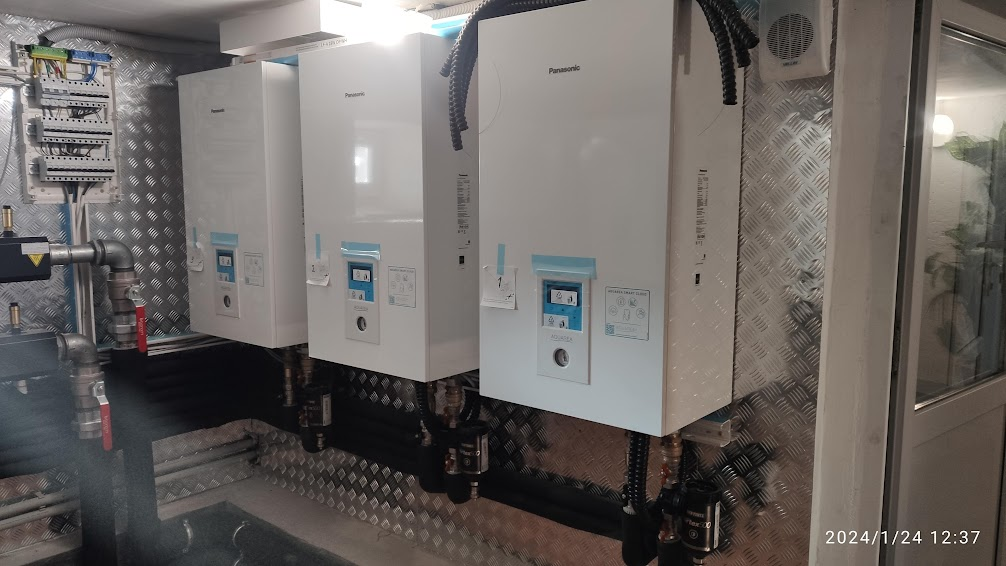 Встановлення теплових насосів у закладі дошкільної освіти №3 «Веселка» за адресою: Вінницька область, м.Жмеринка, вул. Соборна, 26
www.themegallery.com
Встановлення теплових насосів у закладі дошкільної освіти №3 «Веселка» за адресою: Вінницька область, м.Жмеринка, вул. Соборна, 26
Встановлення теплових насосів
Стабільна робота обладнання
Навчання персоналу
Гаряча лінія з Панасонік
Встановлення теплових насосів у закладі дошкільної освіти №3 «Веселка» за адресою: Вінницька область, м.Жмеринка, вул. Соборна, 26
Використання 
енергоносіїв
(грн.)
Після впровадження споживання електричної енергії становило 5062 кВт,  що в грошовому еквіваленті становили 45,1 тис.грн
До початку
споживання теплової енергії в опалювальний період  становило 27 Гкал,, що в грошовому еквіваленті становили 245 тис.грн
Встановлення теплових насосів у закладі дошкільної освіти №3 «Веселка» за адресою: Вінницька область, м.Жмеринка, вул. Соборна, 26
Теплова енергія
Електрична енергія
Зменшення 
викидів СО2
Встановлення теплових насосів у закладі дошкільної освіти №3 «Веселка» за адресою: Вінницька область, м.Жмеринка, вул. Соборна, 26
У закладі дошкільної освіти №3 «Веселка» експлуатація обладнання відбувається без складнощів
Економія по  Об'єкту перевершила сподівання
Допомога в налаштуванні та техніко-інформативна підтримка
ВИСНОВКИ
Гаряча лінія з Панасонік
Дистанційний моніторинг та корекція роботи системи
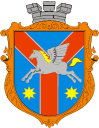 Дякую за увагу!
Контакти: головного спеціаліста управління економіки та розвитку інфраструктури, енергоменеджер
Лариса Кузьміна
моб.: +38 097 148 99 60
e-mail:  econ@zhmr.gov.ua